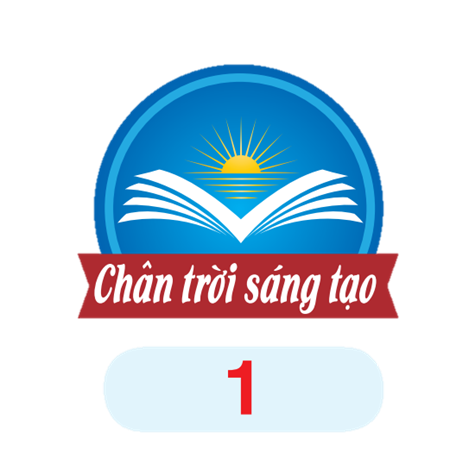 Chủ đề: THIÊN NHIÊN TƯƠI ĐẸP
Bài 1: Thiên nhiên trong tranh in 
2 Tiết
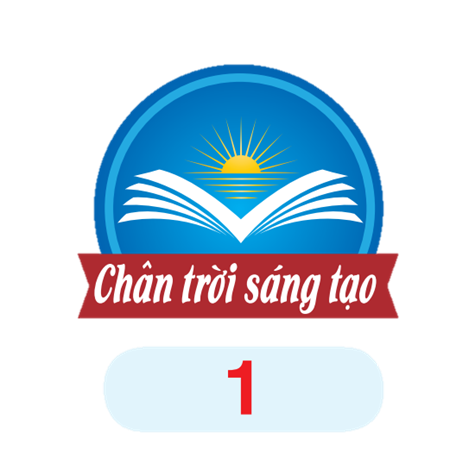 Chủ đề: THIÊN NHIÊN TƯƠI ĐẸP
Bài 1: Thiên nhiên trong tranh in 
 Tiết 1
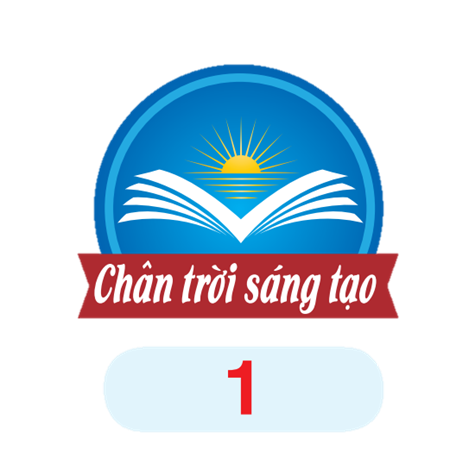 HOẠT ĐỘNG I: KHÁM PHÁ
Tạo tranh cắt dán về cảnh vật thiên nhiên bằng giấy bìa
Em quan sát hình minh hoạ ở trang 14 trong SGK Mĩ thuật 5 để nhận biết hình thức của bức tranh cắt dán bằng giấy bìa.
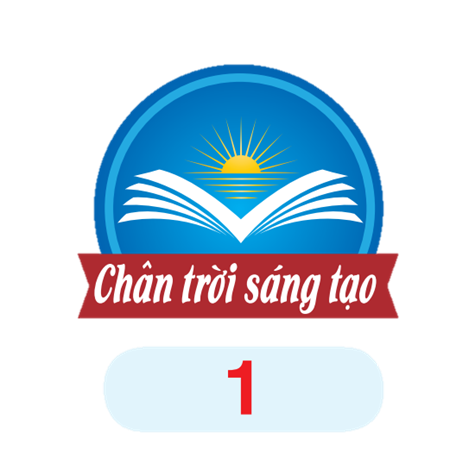 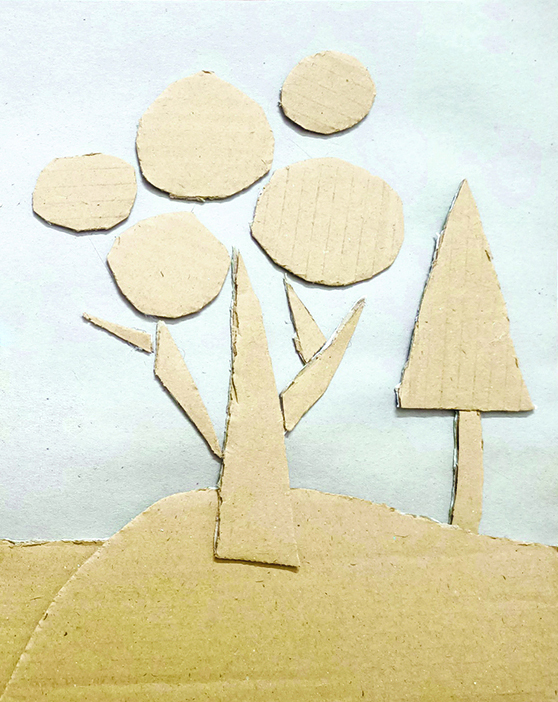 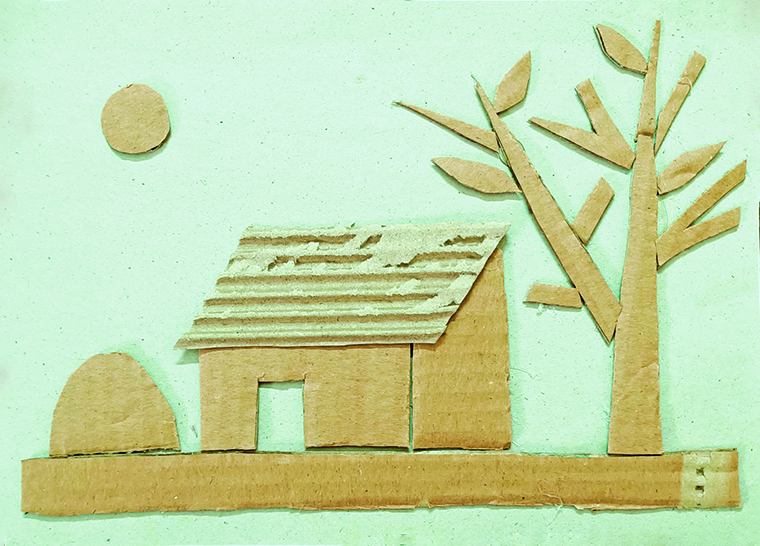 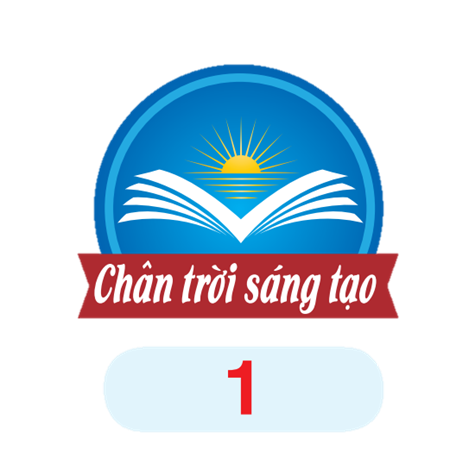 HOẠT ĐỘNG I: KHÁM PHÁ
Tạo tranh cắt dán về cảnh vật thiên nhiên bằng giấy bìa
- Em chia sẻ về bức tranh cắt dán bằng giấy bìa các em sẽ tạo
- Các em thực hiện tạo bức tranh cắt dán về cảnh vật thiên nhiên theo ý thích bằng giấy bìa.
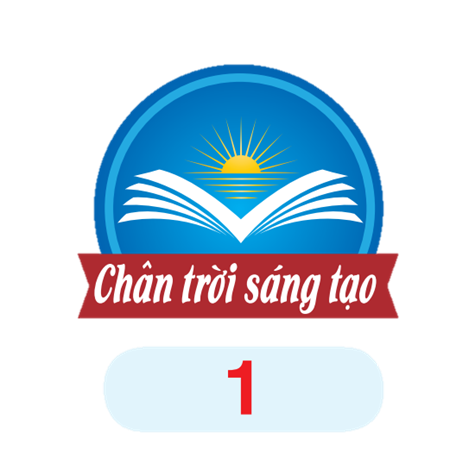 HOẠT ĐỘNG 2: KIẾN TẠO KIẾN THỨC - KỸ NĂNG
Các bước tạo tranh từ khuôn in bằng giấy bìa
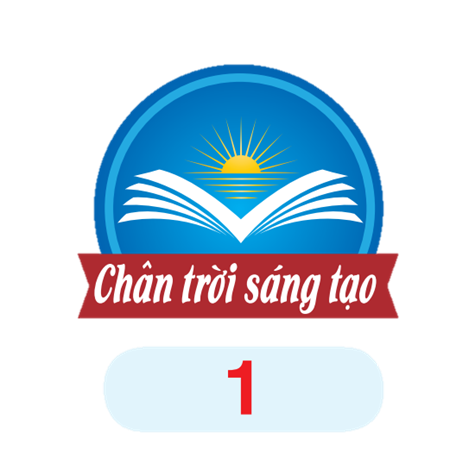 Các bước tạo tranh từ khuôn in bằng giấy bìa
Cố định khuôn in lên mặt bàn
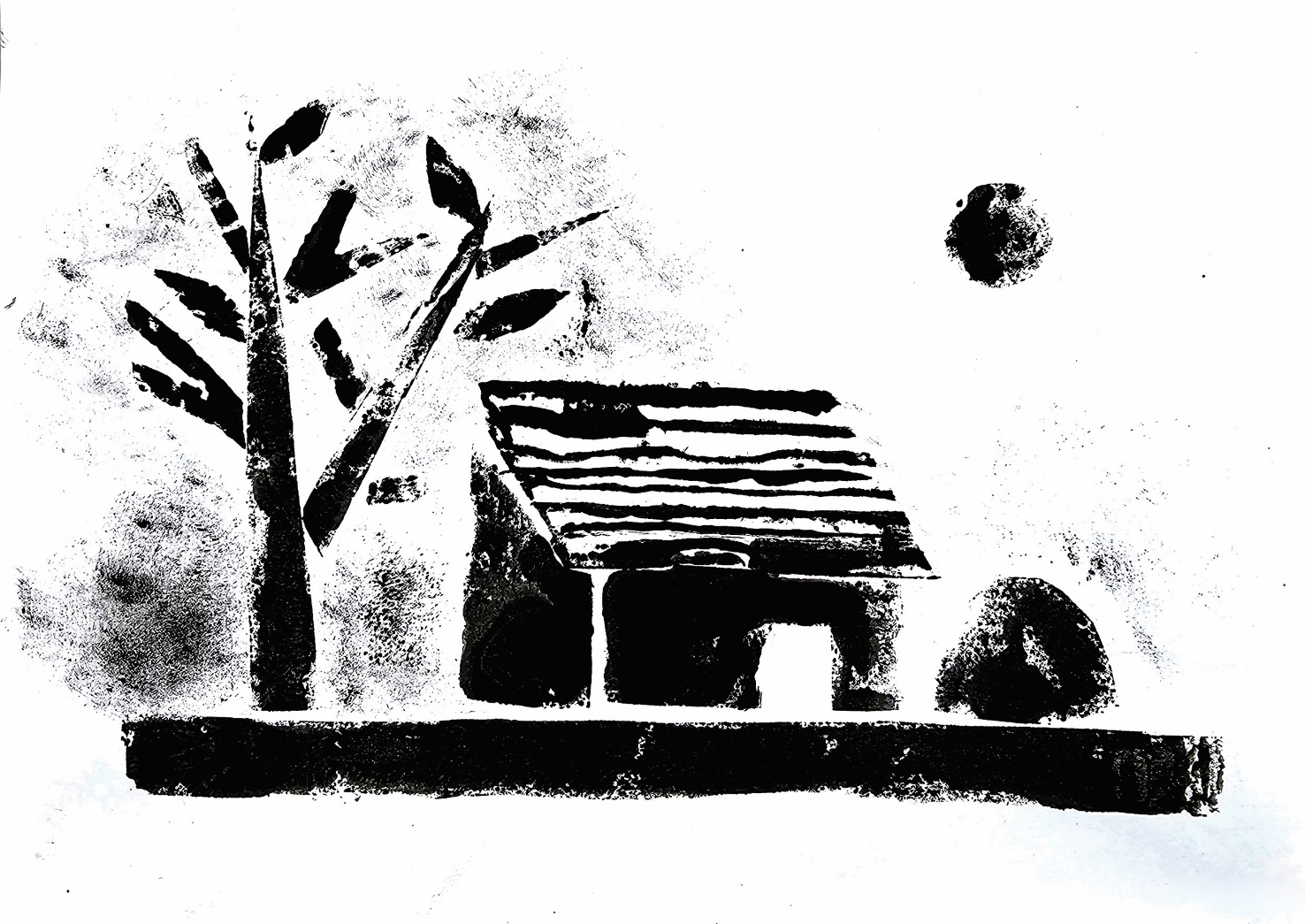 Đặt tờ giấy lên khuôn in rồi cố định một cạnh lên mặt bàn
Nhấc giấy ra khỏi khuôn in
Pha màu đều rôi thấm vào miếng mút. Dập nhẹ cho màu từ miếng mút thấm đều lên khuôn in
Đặt giấy lên khuôn in đã có  màu và xoa đều lên mặt giấy cho màu thấm sang giấy in
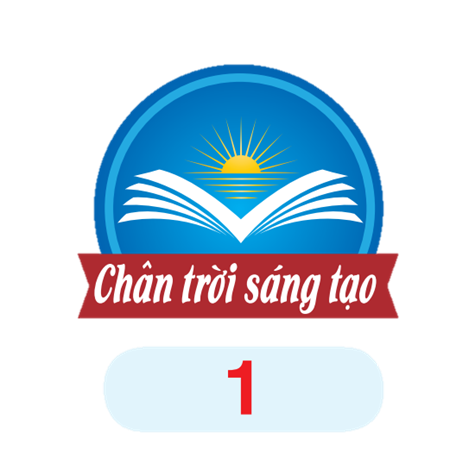 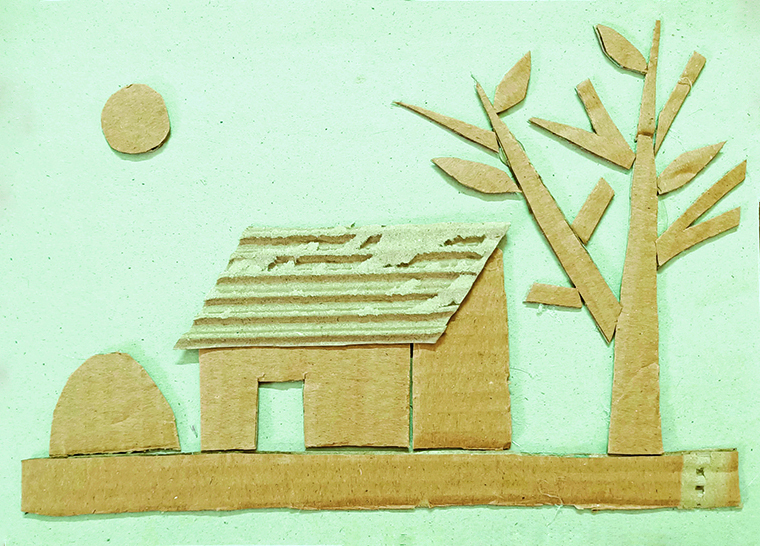 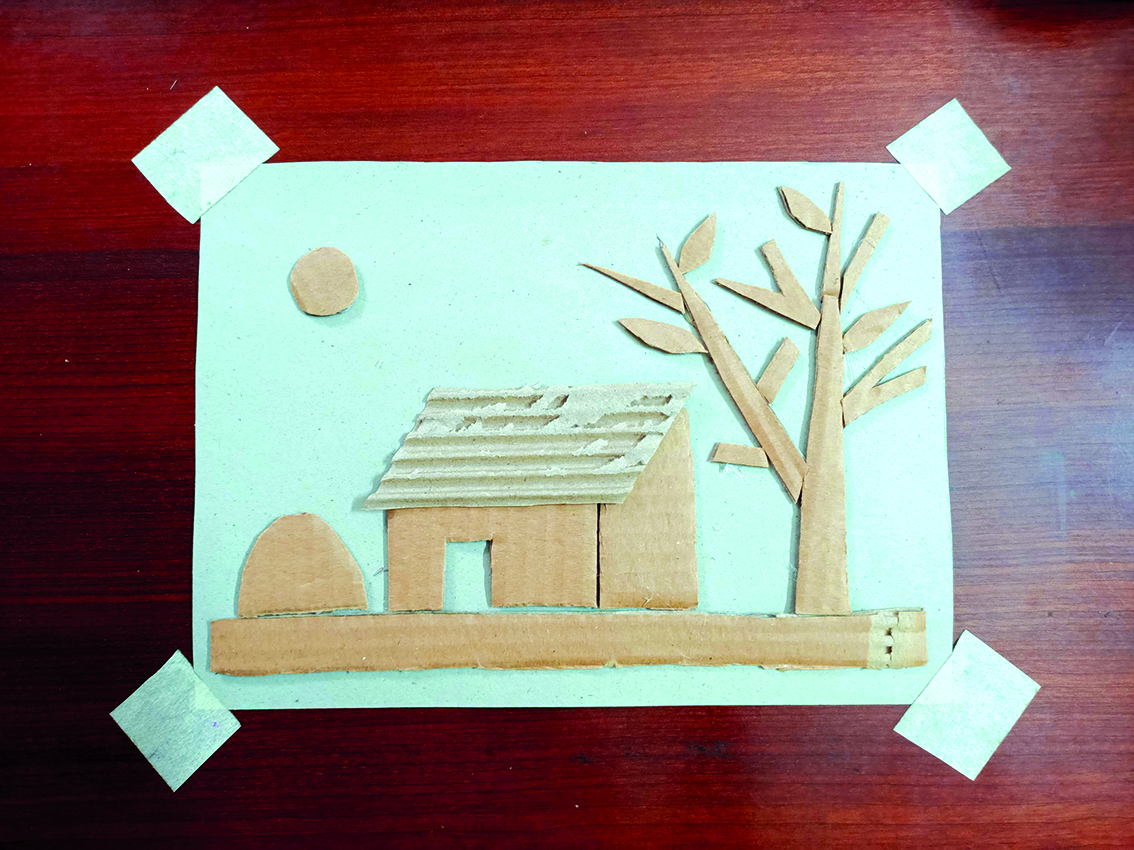 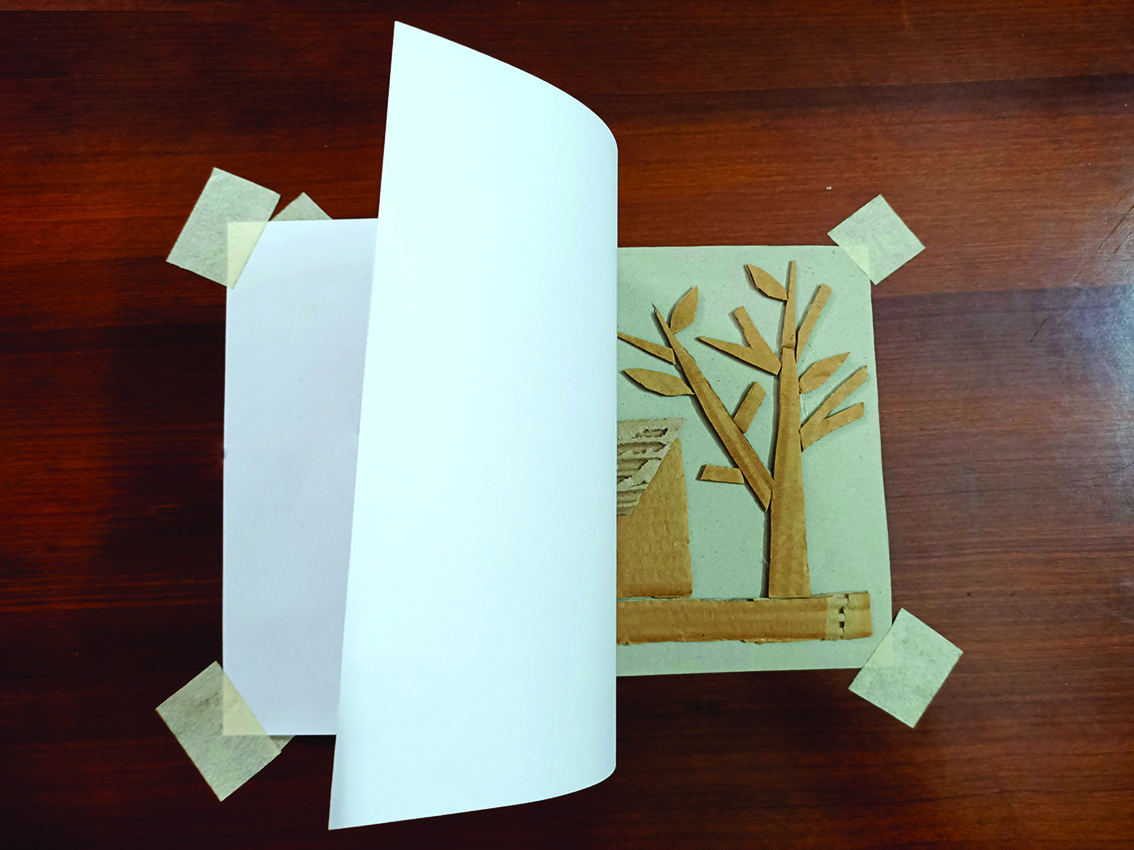 1
2
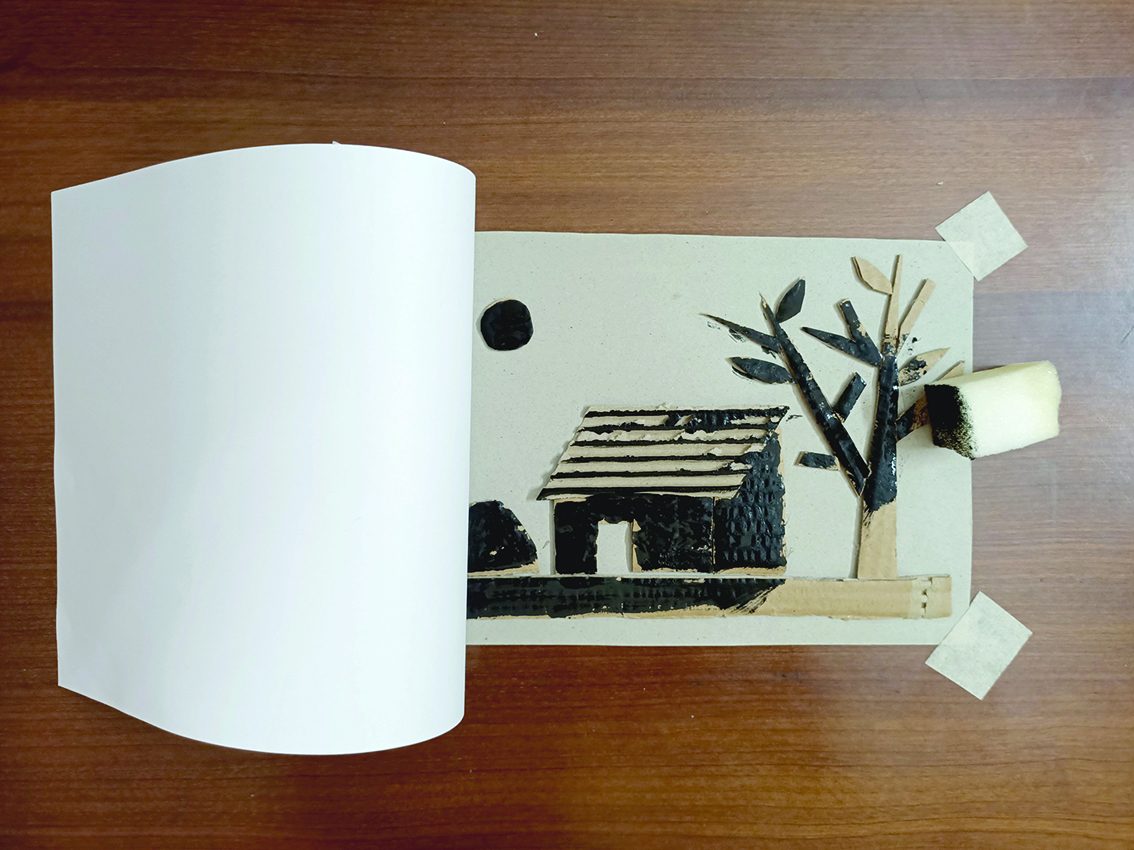 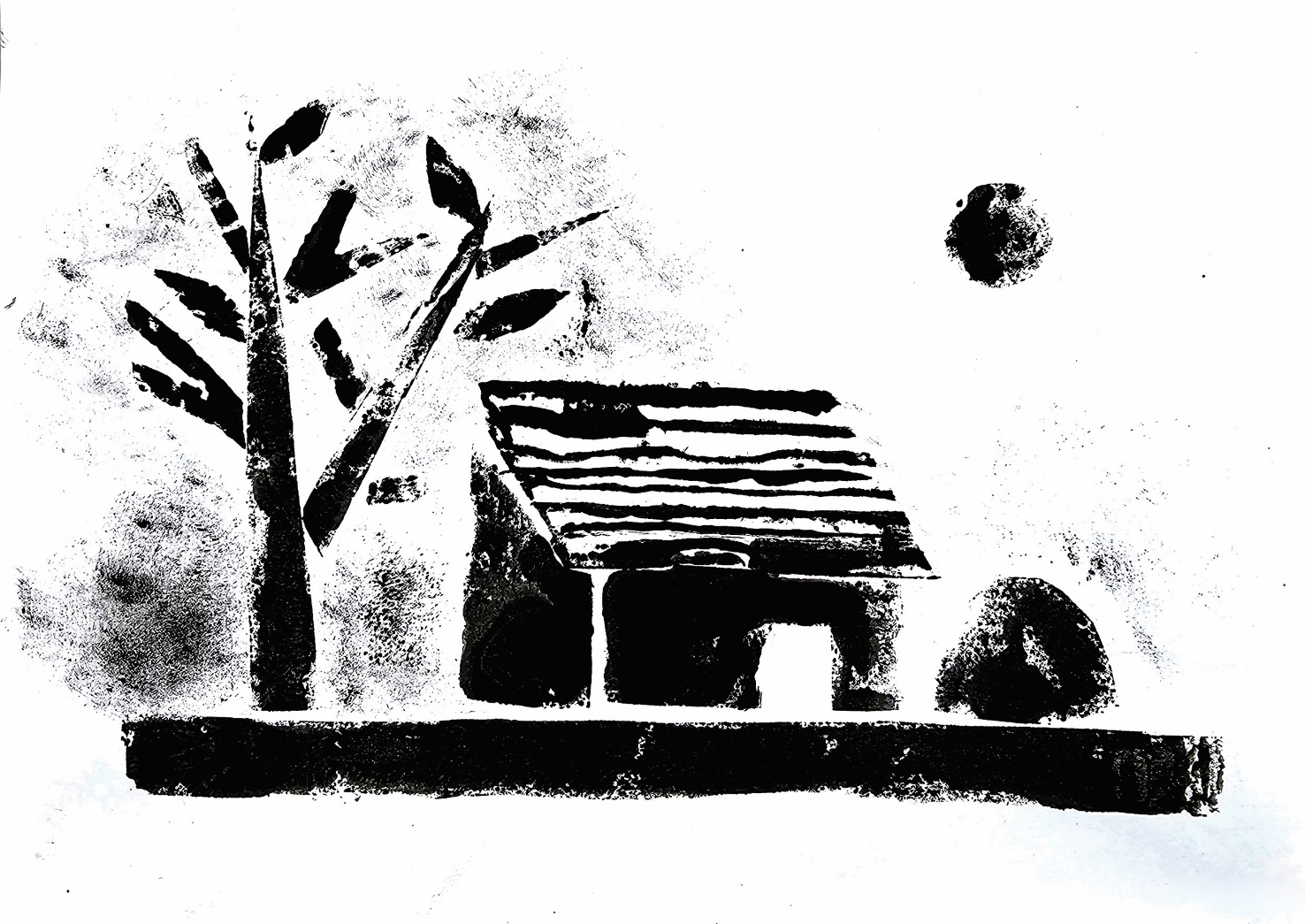 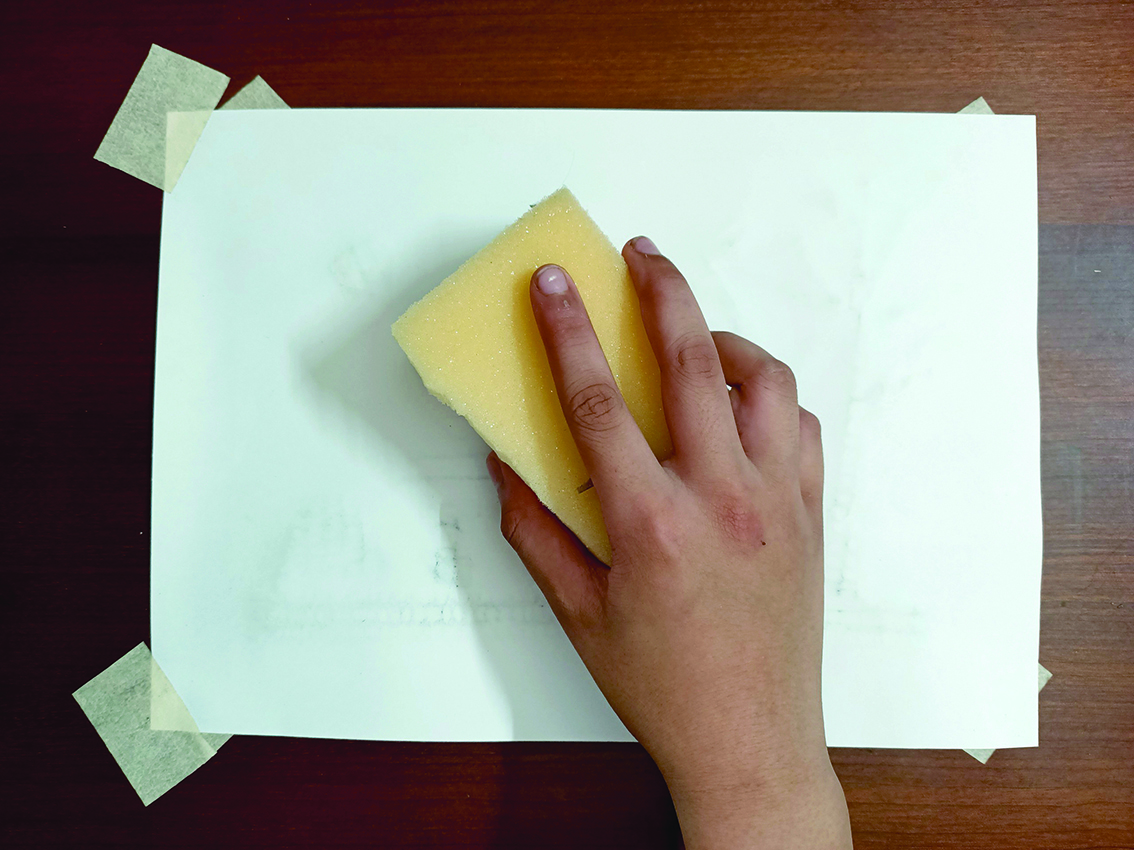 5
4
3
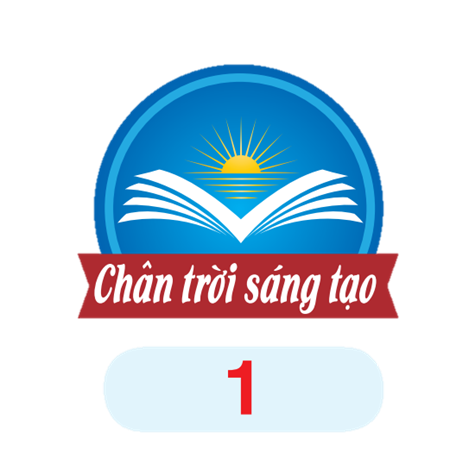 Em nhớ nhé
Sử dụng bức tranh từ hình cắt dán giấy bìa làm khuôn có thể tạo được tranh in.
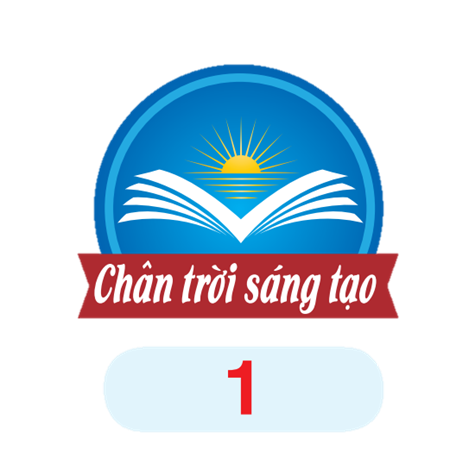 HOẠT ĐỘNG 3: LUYỆN TẬP- SÁNG TẠO
Tạo bức tranh từ khuôn in bằng giấy bìa
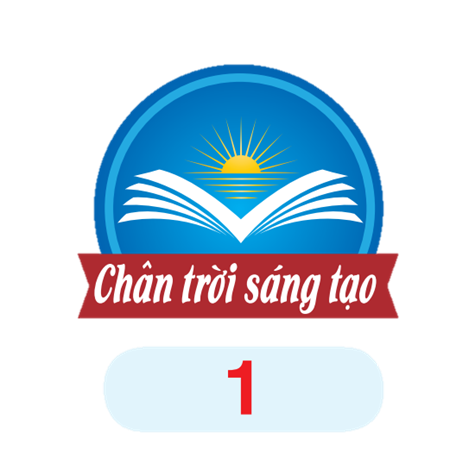 Tạo bức tranh từ khuôn in bằng giấy bìa
Em thực hành tạo bức tranh từ khuôn in bằng giấy bìa đã thực hiện ở hoạt động 1
.
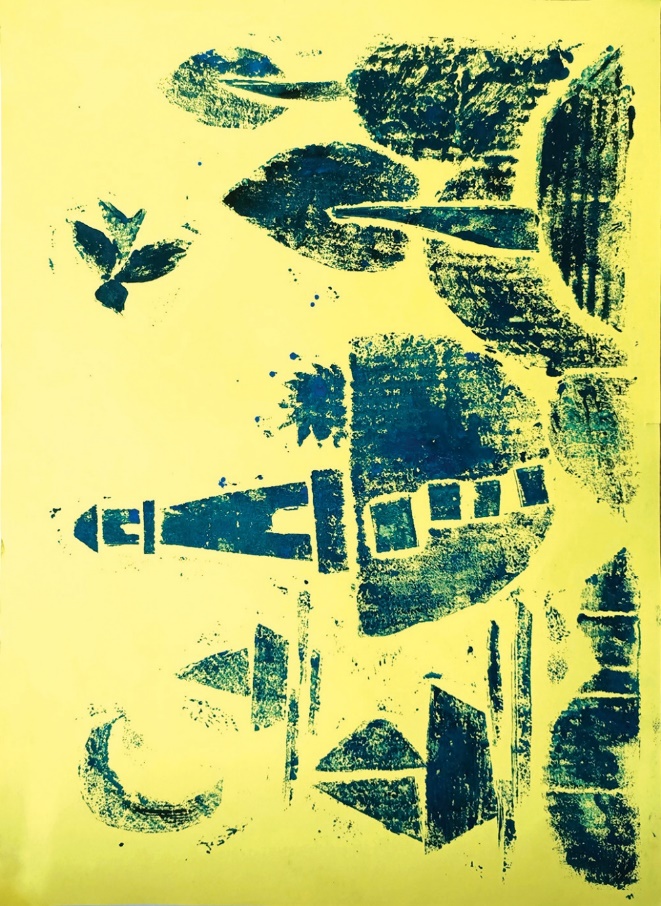 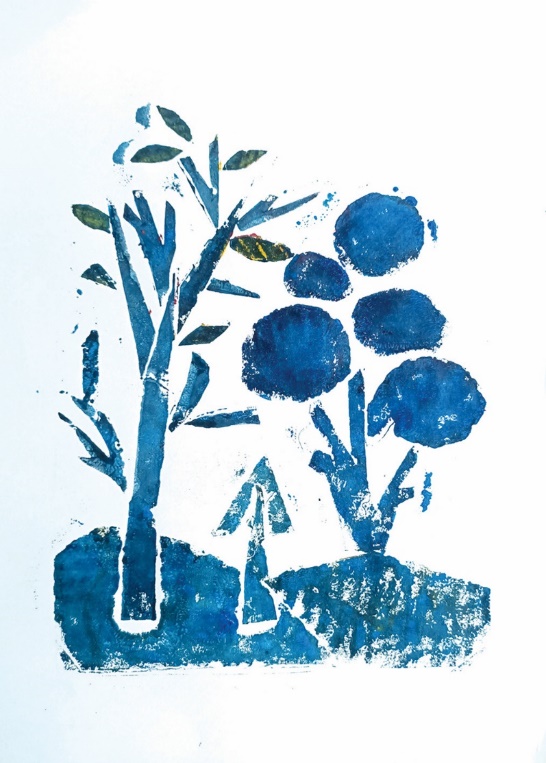 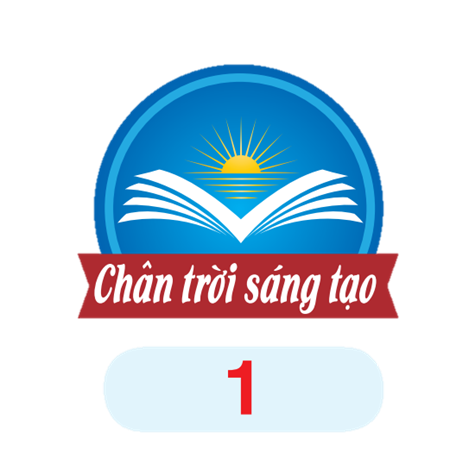 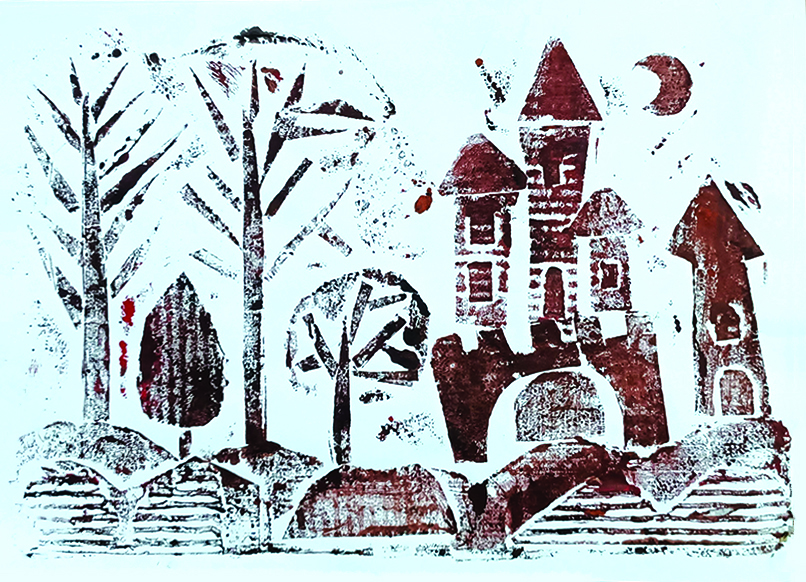 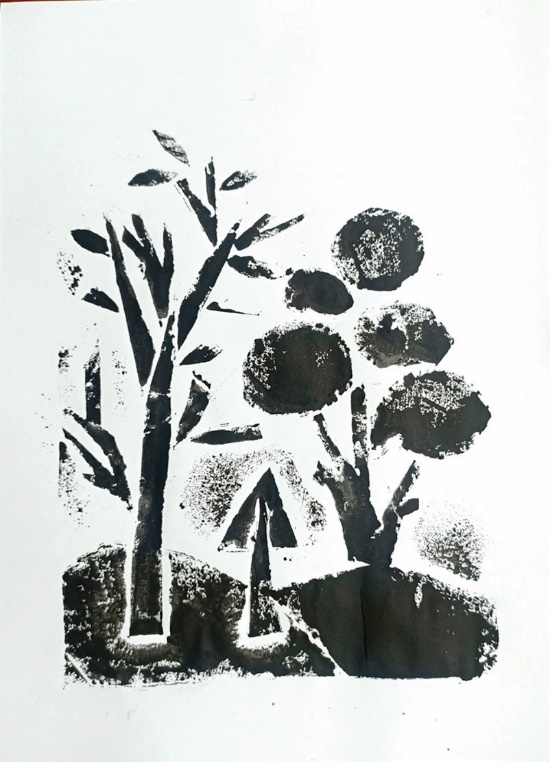 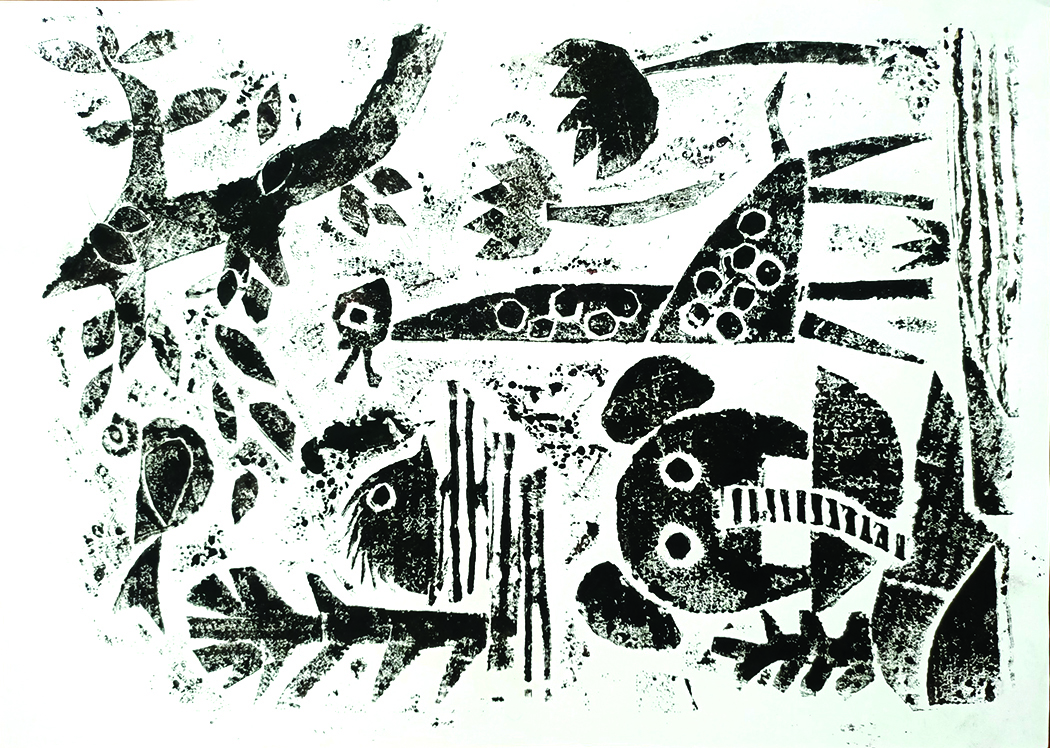 Lưu ý: Có thể in được nhiều bức tranh với các màu khác nhau từ một khuôn in.
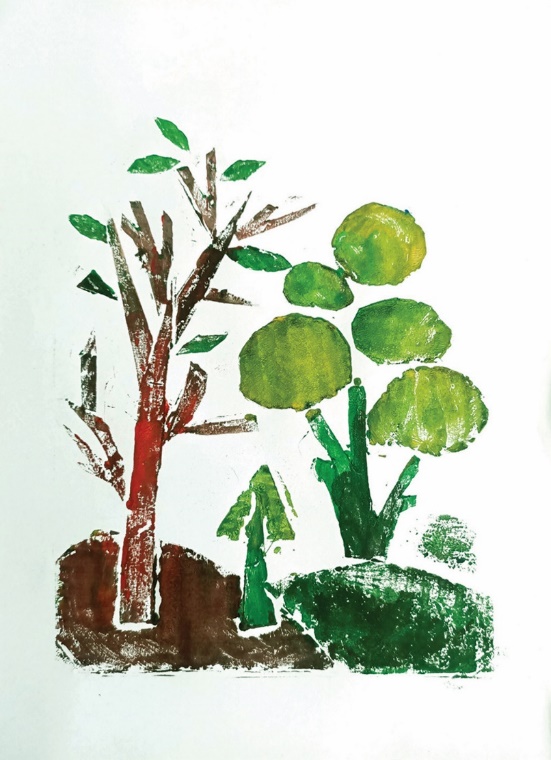 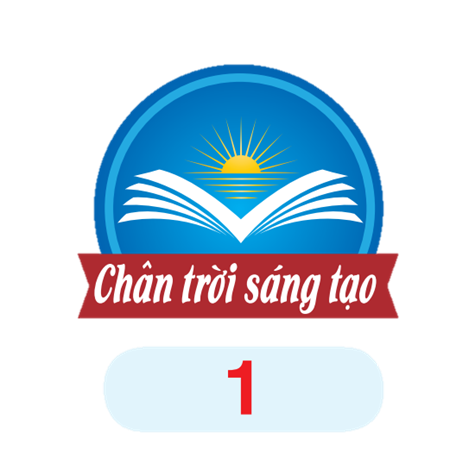 Nhận xét tiết học
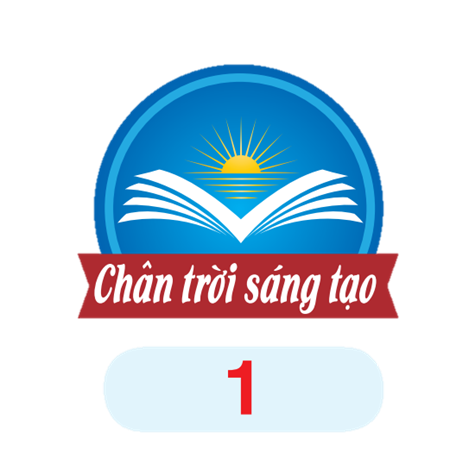 Chủ đề: THIÊN NHIÊN TƯƠI ĐẸP
Bài 1: Thiên nhiên trong tranh in 
 Tiết 2
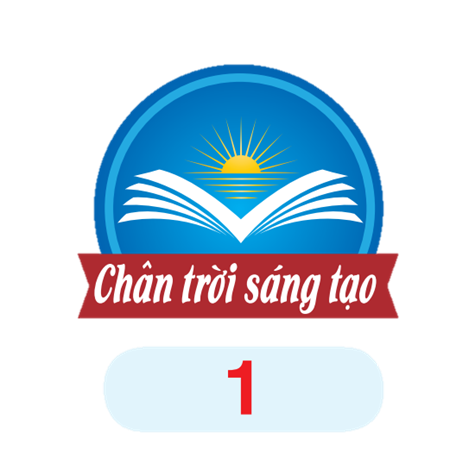 HOẠT ĐỘNG 3: LUYỆN TẬP- SÁNG TẠO
Tạo bức tranh từ khuôn in bằng giấy bìa (tiếp theo)
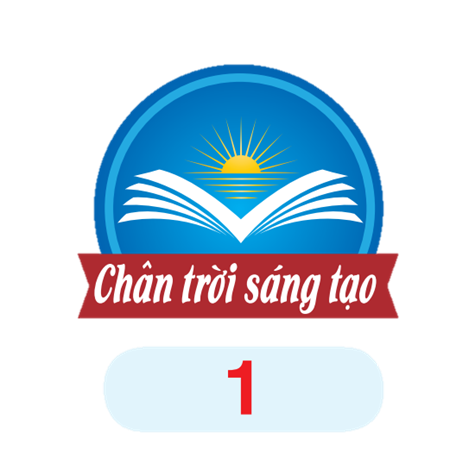 Tạo bức tranh từ khuôn in bằng giấy bìa (tiếp theo)
- Em nêu lại các bước tạo tranh từ khuôn in bằng giấy bìa.
- Em hoàn thiện bức tranh ở tiết trước.
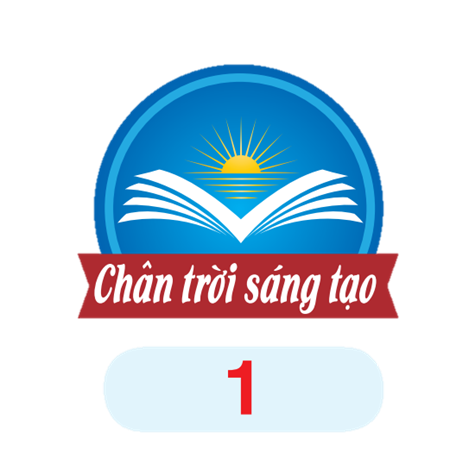 HĐ4.  Phân tích - đánh giá
Trưng bày sản phẩm và chia sẻ
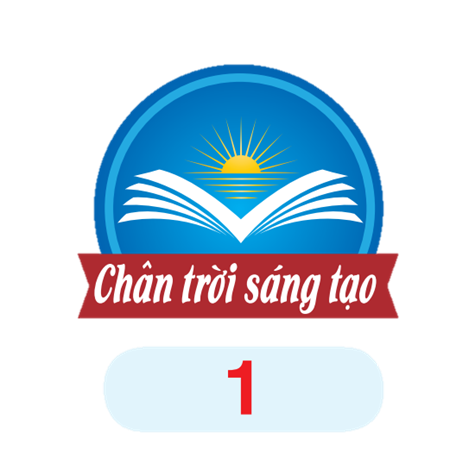 Trưng bày sản phẩm và chia sẻ
• Em thích bài vẽ in nào nhất? Vì sao?
• Em/bạn em đã chọn hình, Cảnh vật trong tranh in được thể hiện thế nào để làm nổi bật nội dung tranh in?
• Em/bạn em đã sử dụng Sắc độ đậm nhạt trong tranh in như thế nào để thể hiện không gian xa gần?  
•  Em đã điều chỉnh màu như thế nào để khi in có được độ đậm nhạt đó?
•  Kỹ thuật tạo khuôn và in tranh như thế nào?
•  Chất cảm thể hiện trên bề mặt tranh như thế nào?
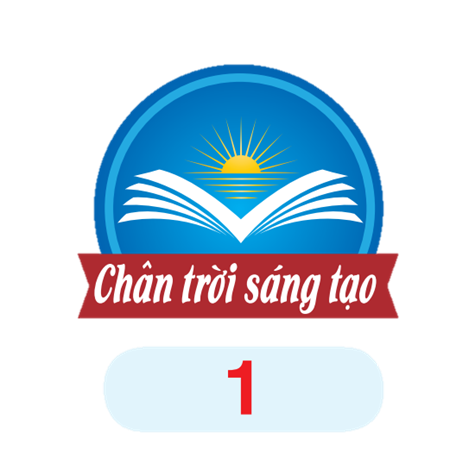 HĐ5. MỞ RỘNG- PHÁT TRIỂN
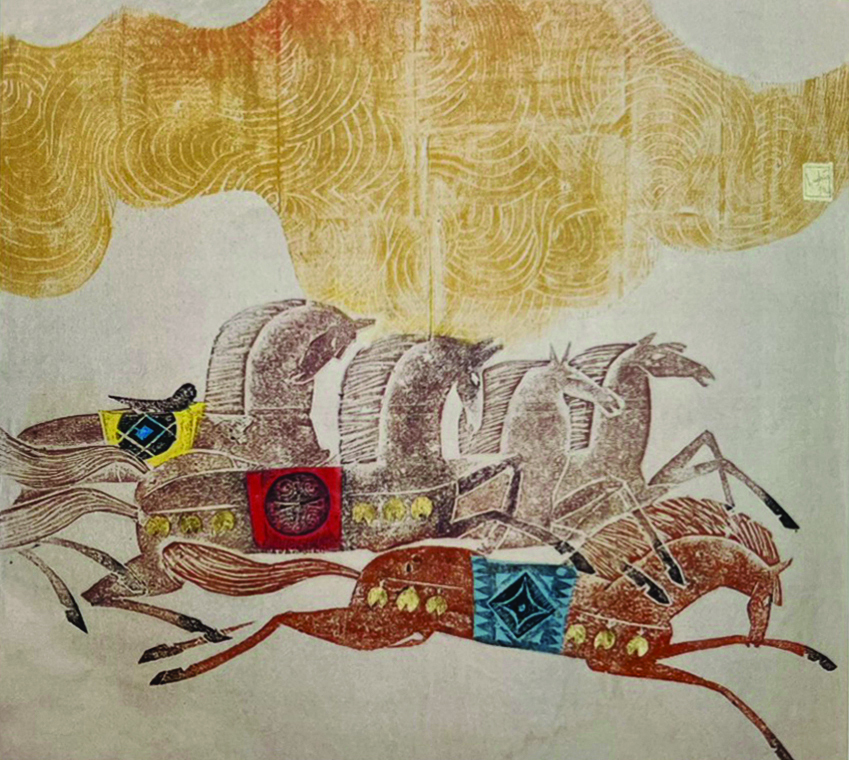 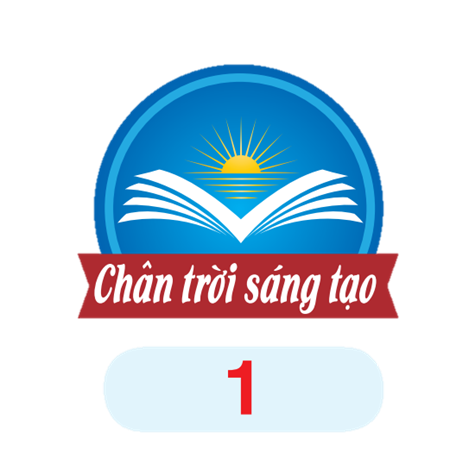 Tìm hiểu vẻ đẹp trong tranh khắc gỗ của họa sĩ
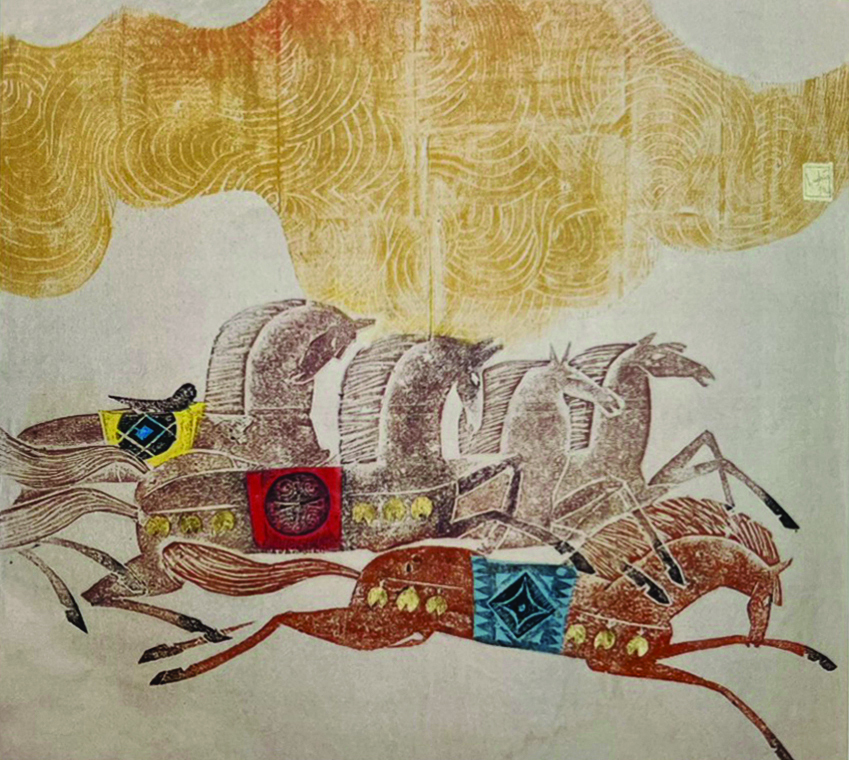 Em quan sát hình để nhận biết thêm vẻ đẹp trong tranh khắc gỗ của họa sĩ Vũ Duy Nghĩa
Tác phẩm: Gió trên cánh đồng
Tác giả: Vũ Duy Nghĩa
Chất liệu tranh khắc gỗ
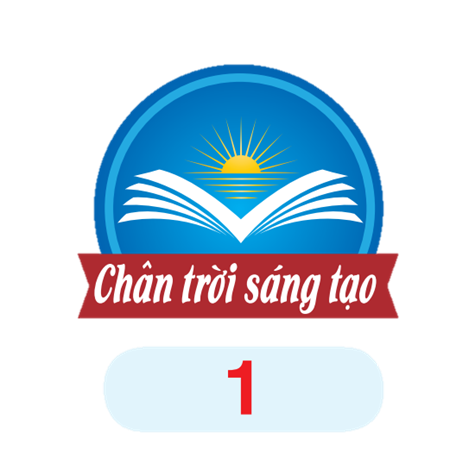 Em nhớ nhé
Tranh in là loại hình nghệ thuật có từ lâu đời. Ngày nay, tranh in được phát triển đa dạng về đề tài, phong phú về hình thức thể hiện, góp phần làm giàu thêm kho tàng nghệ thuật Việt Nam.
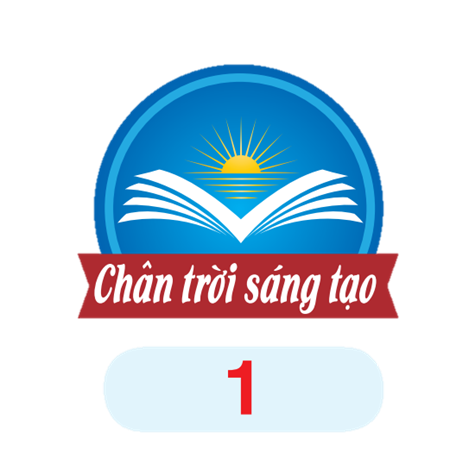 Dặn dò
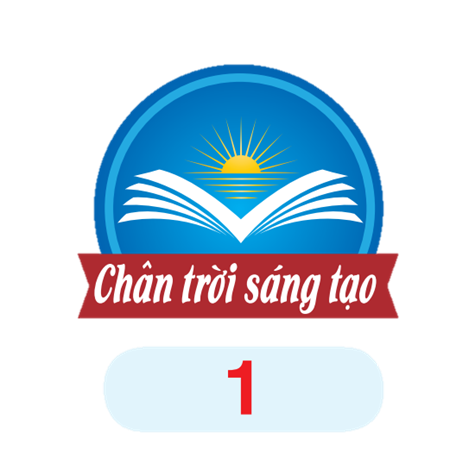 MẾN CHÀO